POS系統應用
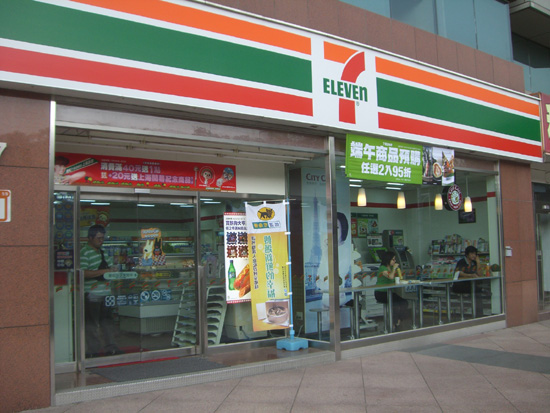 商家：7-11
功能：方便人們買東西